El hispanismo en Hungríacon atención especial a la Universidad de Szeged
Tibor Berta
Universidad de Szeged
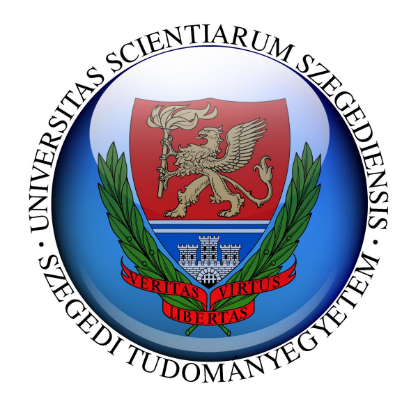 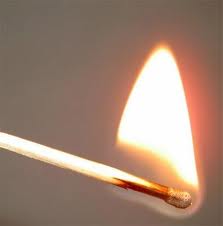 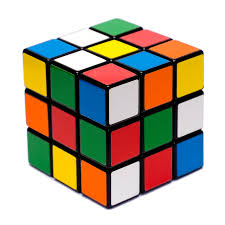 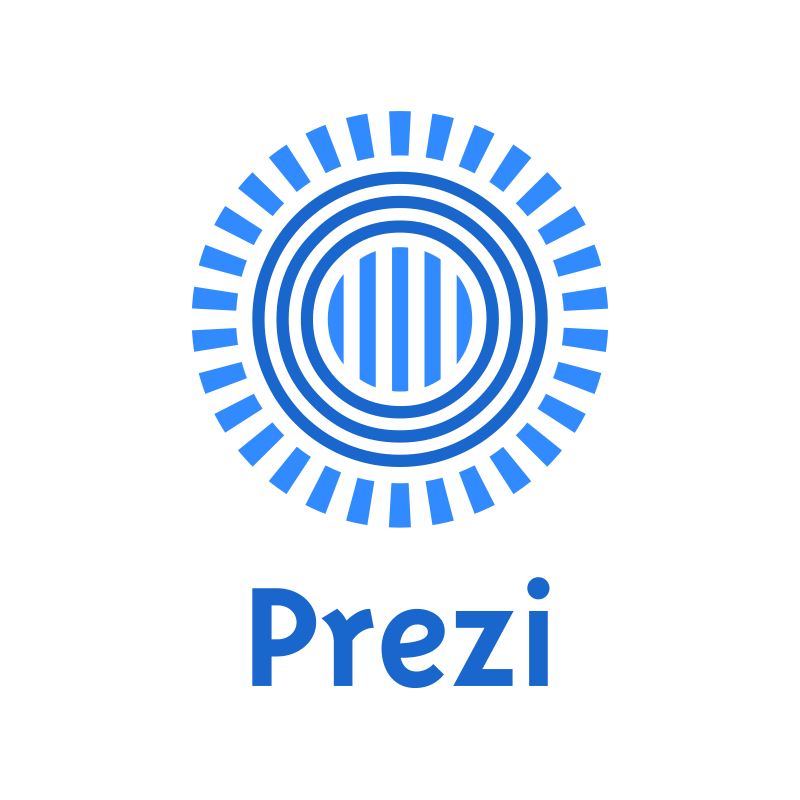 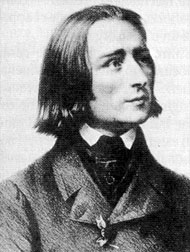 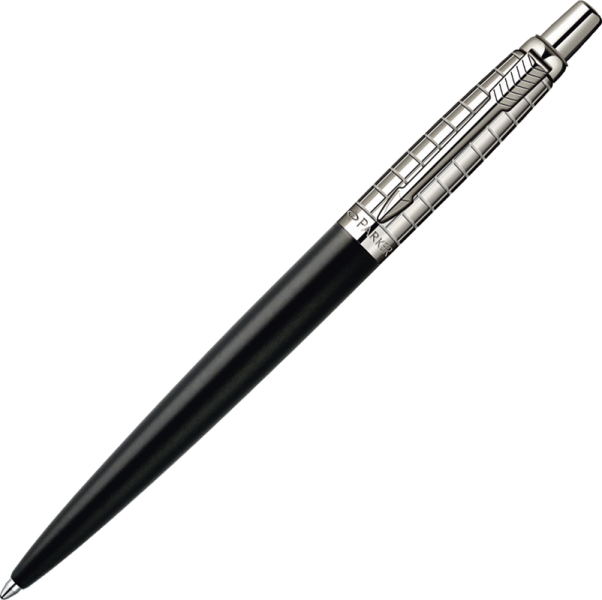 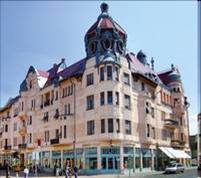 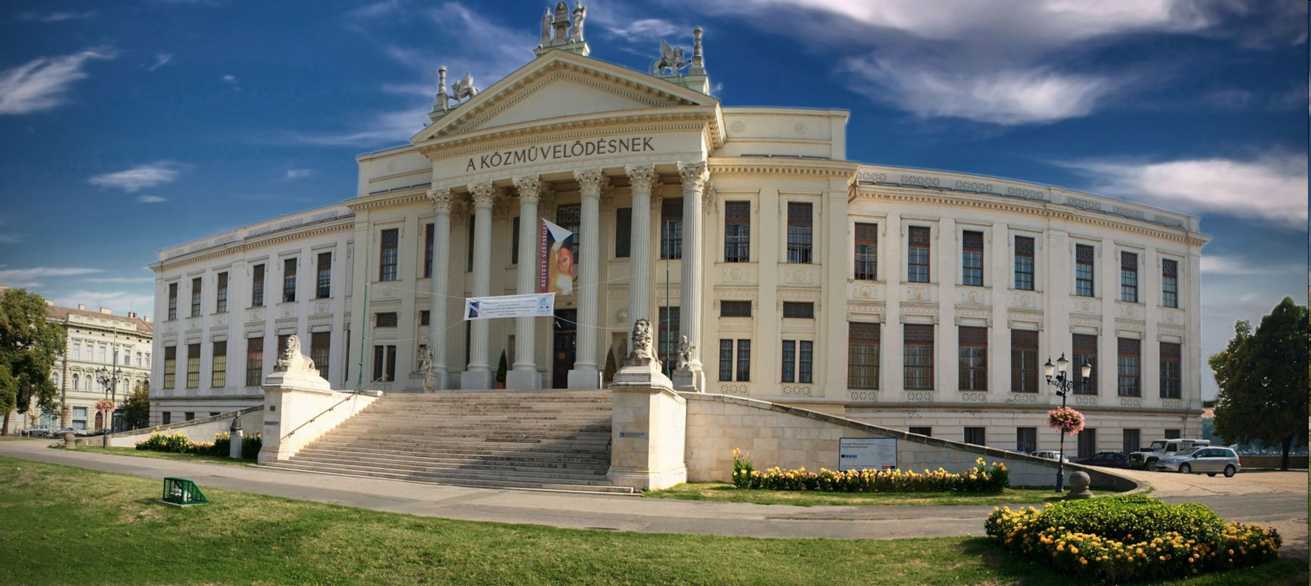 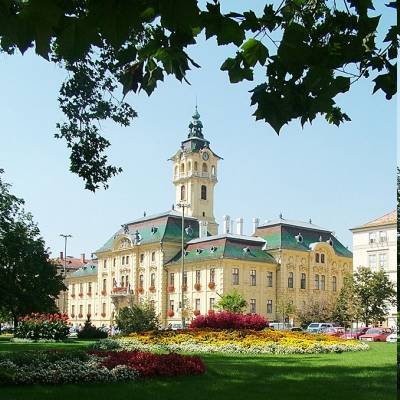 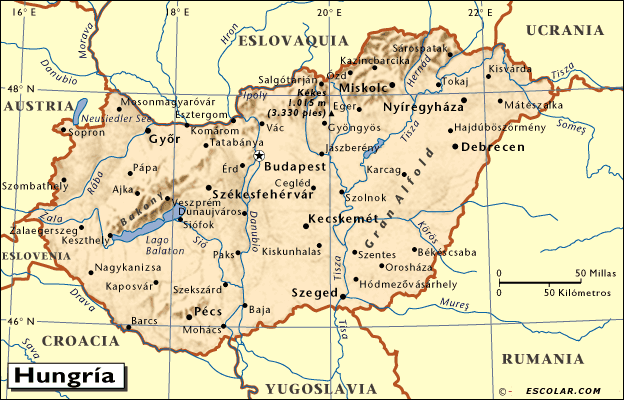 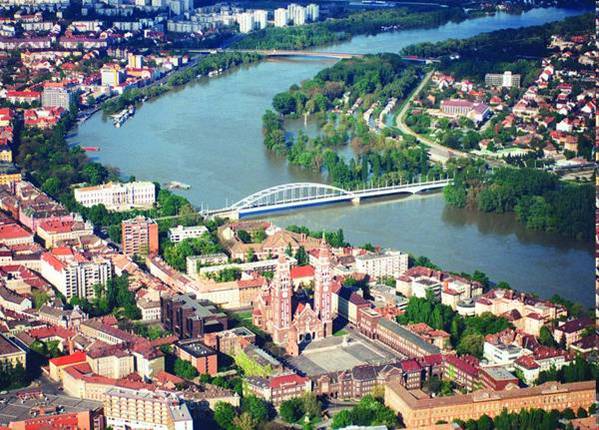 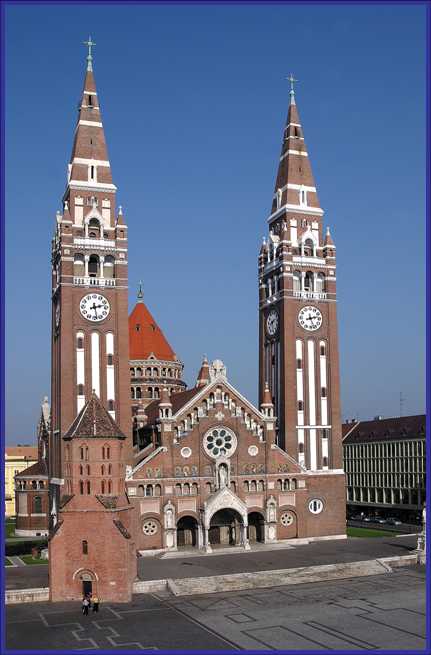 Szegedi Tudományegyetem
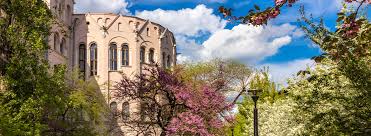 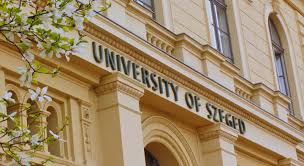 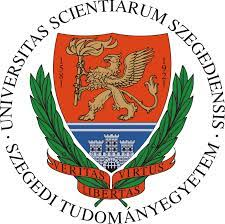 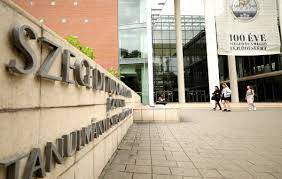 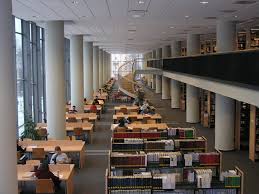 Estructura
enseñanza del español en Hungría
caracterización de los centros universitarios de estudios hispánicos
el Departamento de Estudios Hispánicos de Szeged
áreas de investigación
publicaciones
congresos y eventos 
resumen
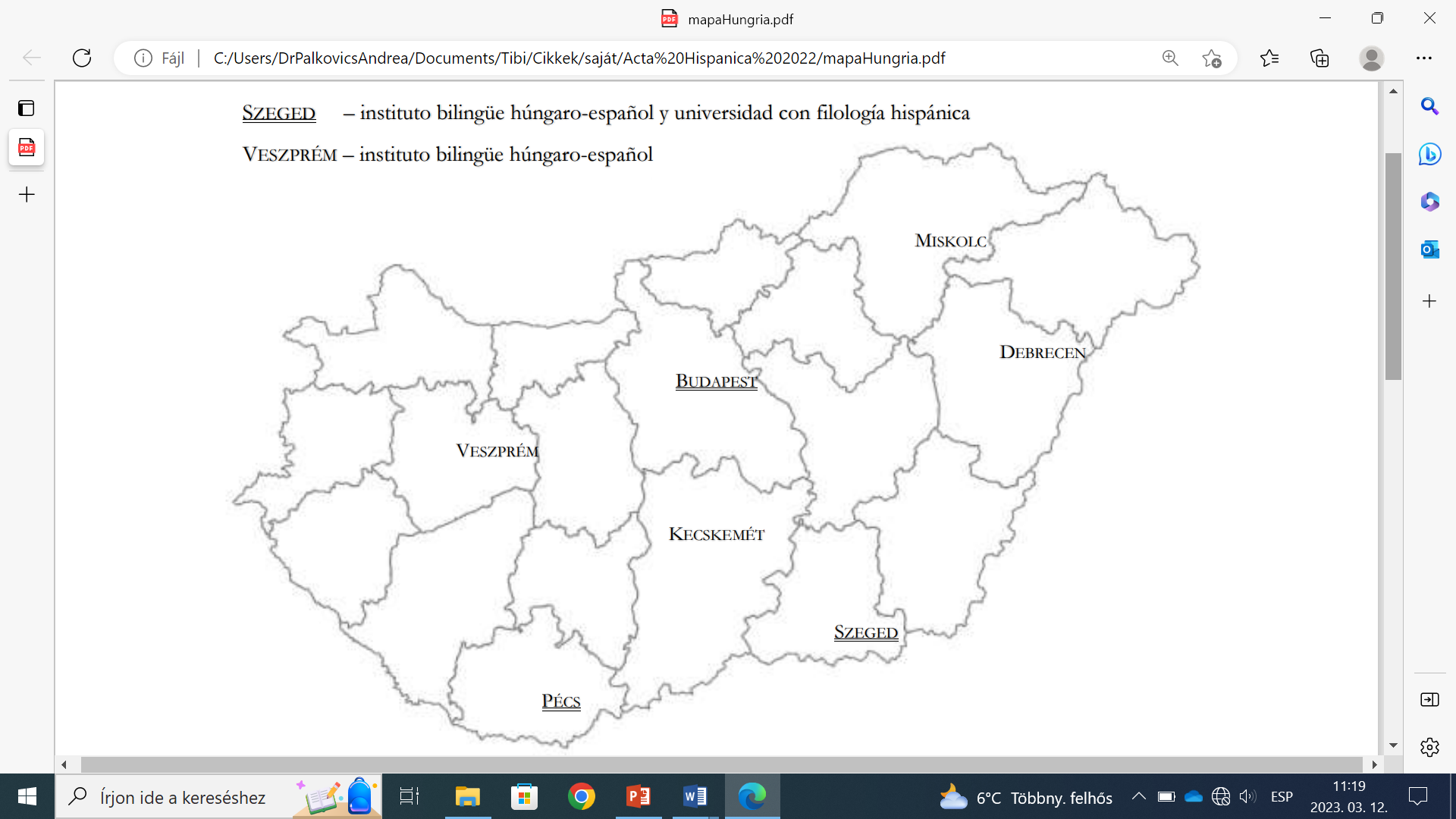 Centros de hispanismo en Hungría
2018/19
2018/19
Lenguas extranjeras en la enseñanza  primaria
Matrículas en lenguas extranjeras en la enseñanza secundaria
2018/19
Distribución geográfica de los alumnos de primaria matriculados  español
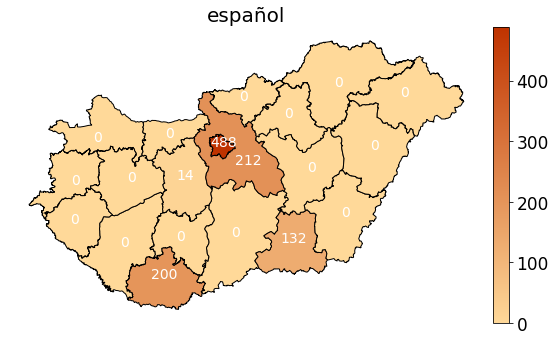 2018/19
Distribución geográfica de alumnos de secundaria matriculados en español
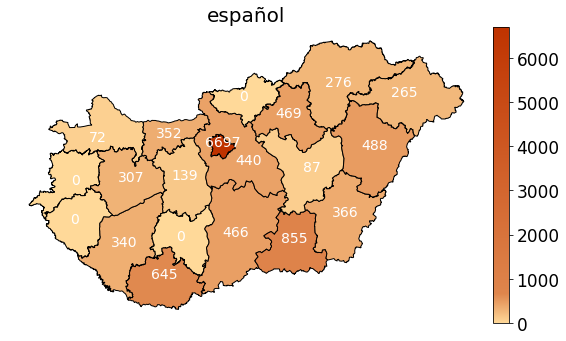 2018/19
El español la enseñanza superior
Centros universitarios de filología hispánica
otras carreras
(Pre)historia
estudios sobre la historia de América Latina (años 1960) 
(Tibor Wittman)
Centro de Investigación sobre la Historia de América Latina (1982-1992) (Ádám Anderle)
fundación del Departmento de Estudios Hispánicos en Szeged (1993)
fundación del programa de catalán (1996)
lectorado de vasco (2013-2020)
Estudios de literatura en español en Szeged
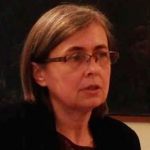 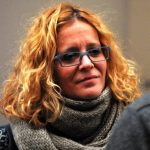 Proyecto Estudios hispánicos e intercambios intelectuales entre Europa Central y del Este y el mundo hispano
Csikós, Zsuzsanna (2021). La presencia de la narrativa cubana contemporánea en la prensa escrita en húngaro durante el comunismo (1959–89). Hispanic Research Journal 22(4): 377-395.
Csikós, Zsuzsanna (2018). La recepción del boom hispanoamericano en Hungría: algunas aportaciones. Cuadernos del CILHA 19(1) 17-34.
Csikós, Zsuzsanna (2018). La recepción de las novelas cortas de los autores de la nueva narrativa hispanoamericana en Hungría: algunas aportaciones. Colindancias: revista de la red de hispanistas de europa central 9: 9-20.
Csikós, Zsuzsanna (2017). Setenta años de la novela española en Hungría. En: Csikós, Zsuzsanna; Katona, Eszter (eds.). Un viajero por caminos hispanos. Libro homenaje al profesor Ádám Anderle. Szeged: JATEPress. 115-124.
Proyecto Recepción del teatro español en Hungría
Katona, Eszter (2022). El teatro español en Hungría. Dos siglos de la recepción húngara de la literatura dramática española. Madrid: Spanyolország: Editorial Verbum.
Katona, Eszter (2019). A jövő emlékezete: Polgárháború, diktatúra és emlékezet a kortárs spanyol drámairodalomban. [La memoria del futuro: Guerra civil y memoria en el teatro español contemporáneo]. Budapest: L'Harmattan.
Katona, Eszter (2016). Así que pasen 60 años: los dramas de Federico García Lorca en los teatros húngaros entre 1955 y 2015. Huelva: Universidad de Huelva.
Katona, Eszter (2016). "Rejtőző medrű bánat...": Federico García Lorca világa. Szeged: SZTE JGYPK Juhász Gyula Felsőoktatási Kiadó.
http://teatroespanol.hu/ - base de datos (en húngaro)
Estudios de lingüística española en Szeged
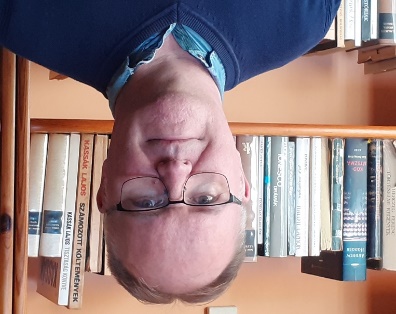 Estudios de lingüística española en Szeged
Berta, Tibor (2003). Clíticos e infinitivo. Contribución a la historia de la promoción de clíticos en español y portugués. Szeged:  Hispánica. 
Berta Tibor et. al.  (2011). Morfosintaxis histórica del verbo en las lenguas romances de la Península Ibérica. Szeged: Departamento de Estudios Hispánicos de la Universidad de Szeged.
Nagy C. Katalin (2019). Data and Argumentation
in Historical Pragmatics. Grammaticalization 
of a Catalan Motion Verb Construction. 
Sheffield/Bristol: Equinox.
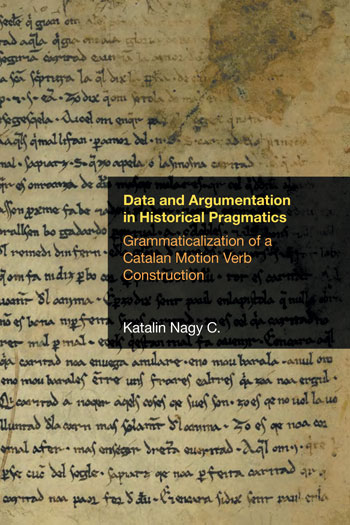 Proyecto Internacional El Español en Europa. Demografía de los hablantes de una lengua
Objetivos: demolingüística de los hablantes del español
migración, enseñanza
El español en Centroeuropa
Austria, República Checa, Eslovaquia, Hungría, Polonia
Héctor Álvarez Mella,  Jana Pešková, Radana Štrbáková, Mária Medveczká, Tibor Berta, Andrzej Zieliński y Cecylia Tatoj

Berta, Tibor (2022). El español en el sistema educativo húngaro a principios del tercer milenio. Acta Hispanica 27: 79-101.
Estudios de civilización hispánica en Szeged
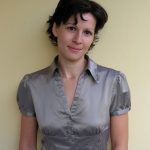 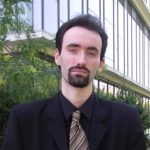 Culturas latinoamericanas
Jancsó, Katalin (2021). Az inkák és yaguák földjén. Írások Peruról. [En tierra de incas y yaguas. Escritos sobre Perú.] Szeged: Americana E-Books.
Jancsó, Katalin (2021). Aranycseppek Latin-Amerikában: egy sokszínű kontinens születése. [Gotas de oro en América Latina]. Szeged: SZTE Press.
Cinematografía
Lénárt,  András (2020). Film és történelem Latin-Amerikában. A 20. század a filmtörténet tükrében. [Cine e historia en Américas Latina. El siglo 20 reflejado del la historia del cine.] Szeged: JATE Press, 
Lénárt,  András (2018). A spanyol film a Franco-diktatúrában. Ideológia, propaganda, filmpolitika. [El cine español en la dictadura de Franco.] Szeged: JATE Press. 
Lénárt,  András (2014). A spanyol film a Franco-diktatúrában. Ideológia, propaganda, filmpolitika. [El cine español en la dictadura de Franco. Ideología, propaganda y política del cine] Szeged: JATEPress.
Publicaciones periódicas
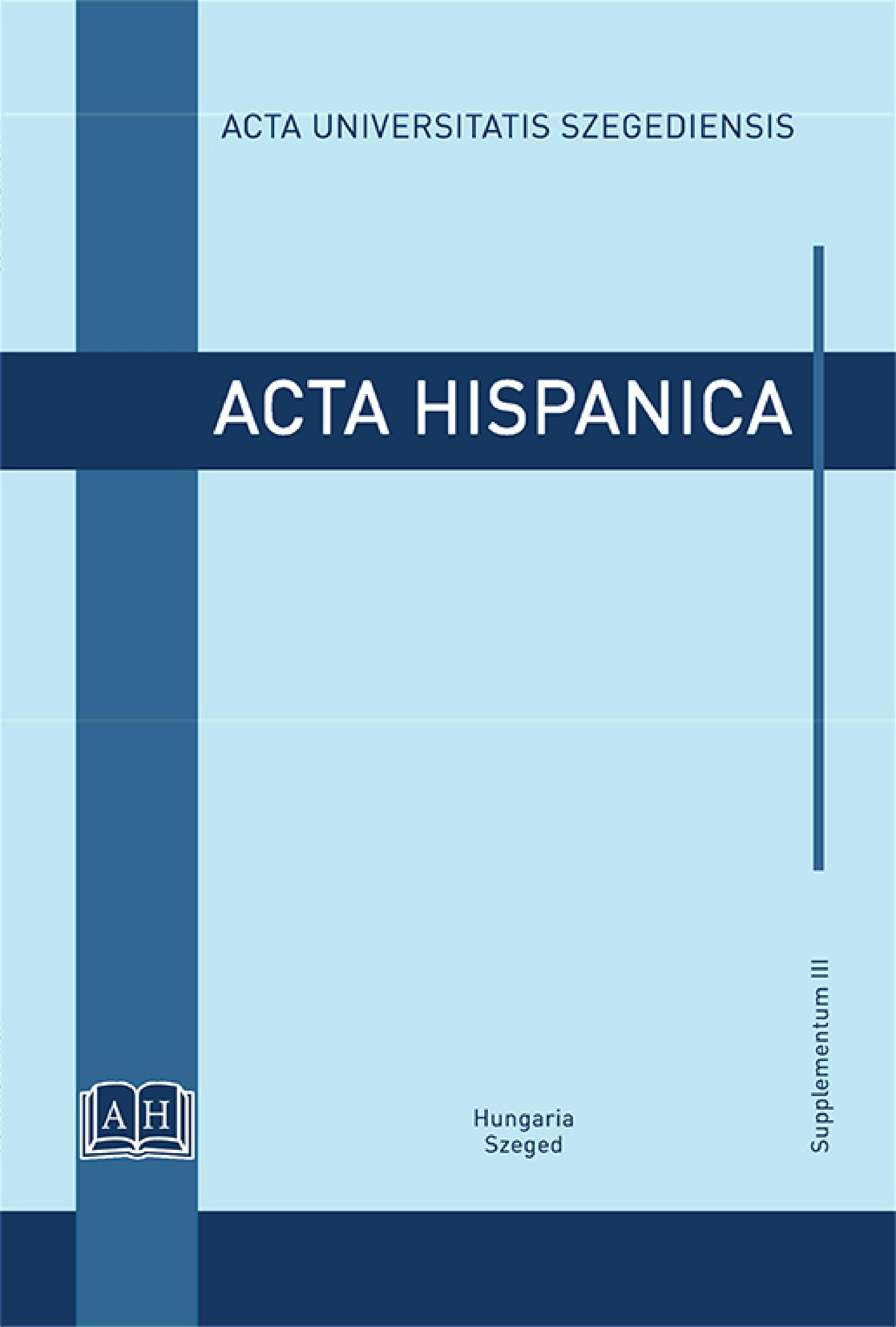 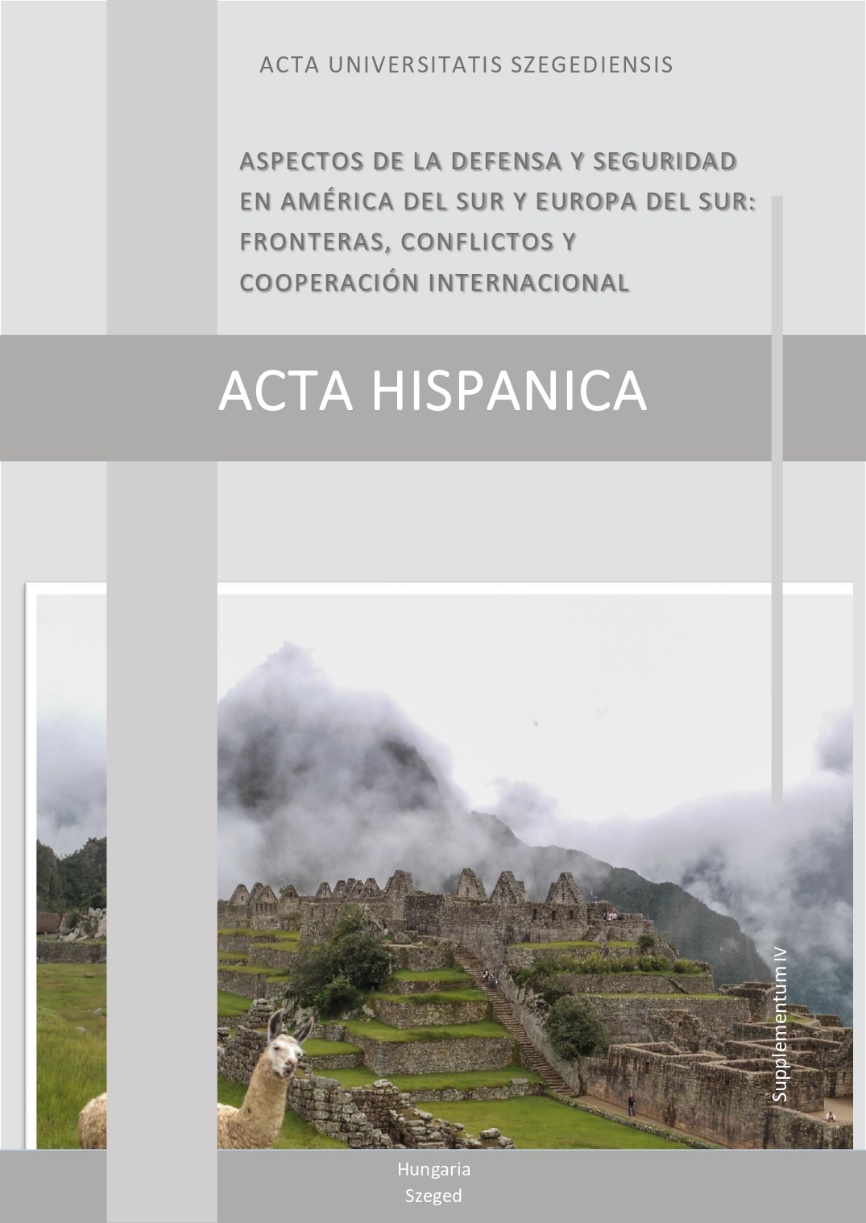 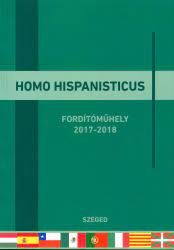 Congresos organizados en Szeged
Un océano. Distintos destinos. Historia, literatura, cultura, lengua, sociedad y contactos económicos en el mundo hispánico en la época de Colón, Nebrija y Magallanes y su actualidad en nuestros días (2022)
Coloquio internacional de hispanistas centroeuropeos (2021)
XIX Congreso de la Federación Internacional de Estudios sobre América Latina y el Caribe (2019)
Américas transnacionales: hogar(es), fronteras y transgresiones (2017)
Transiciones. De la dictadura a la democracia (2015). 
[…]
Centro de Estudios Interamericanos – cooperación con el Departamento de Americanística (2015-)
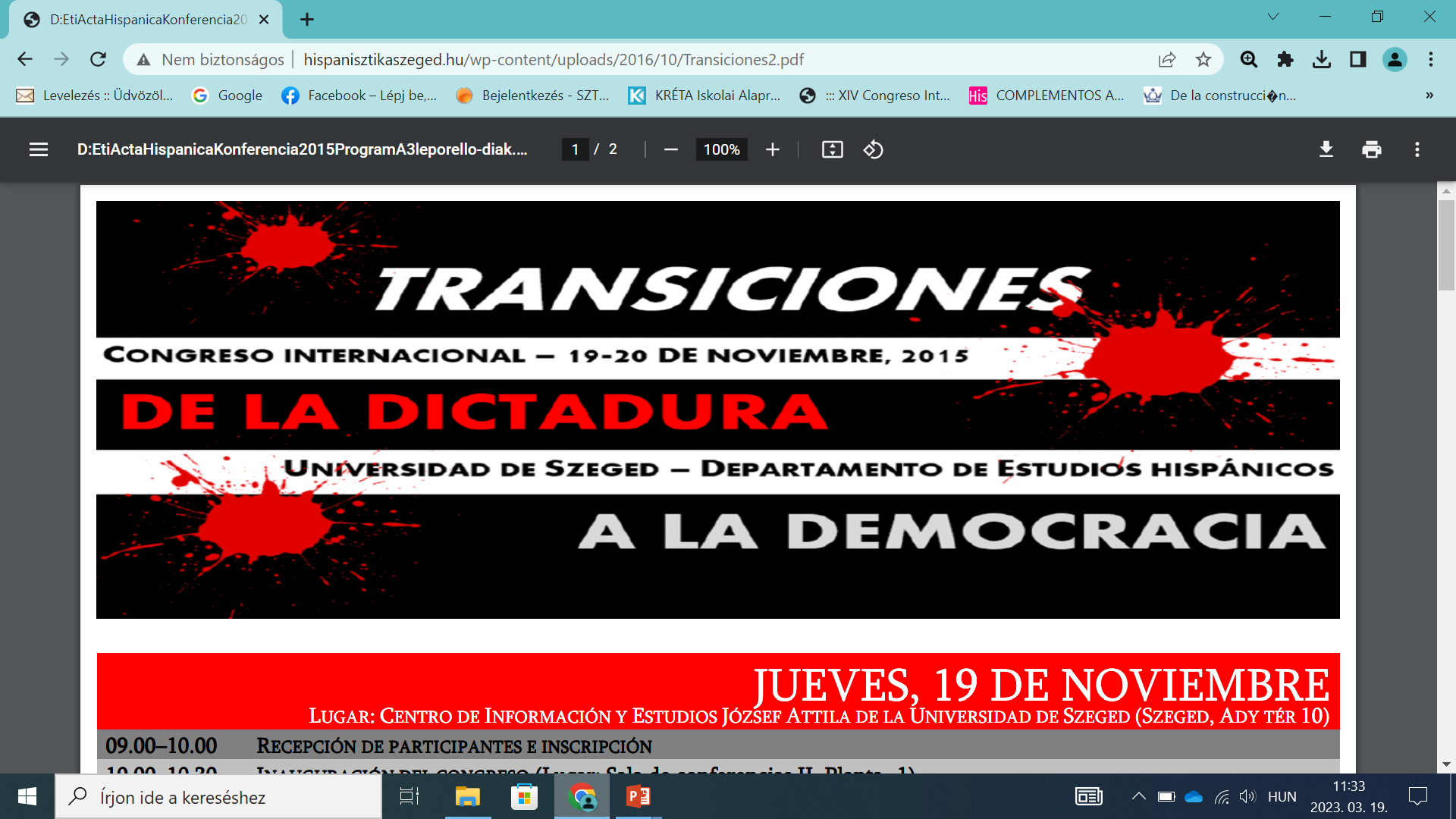 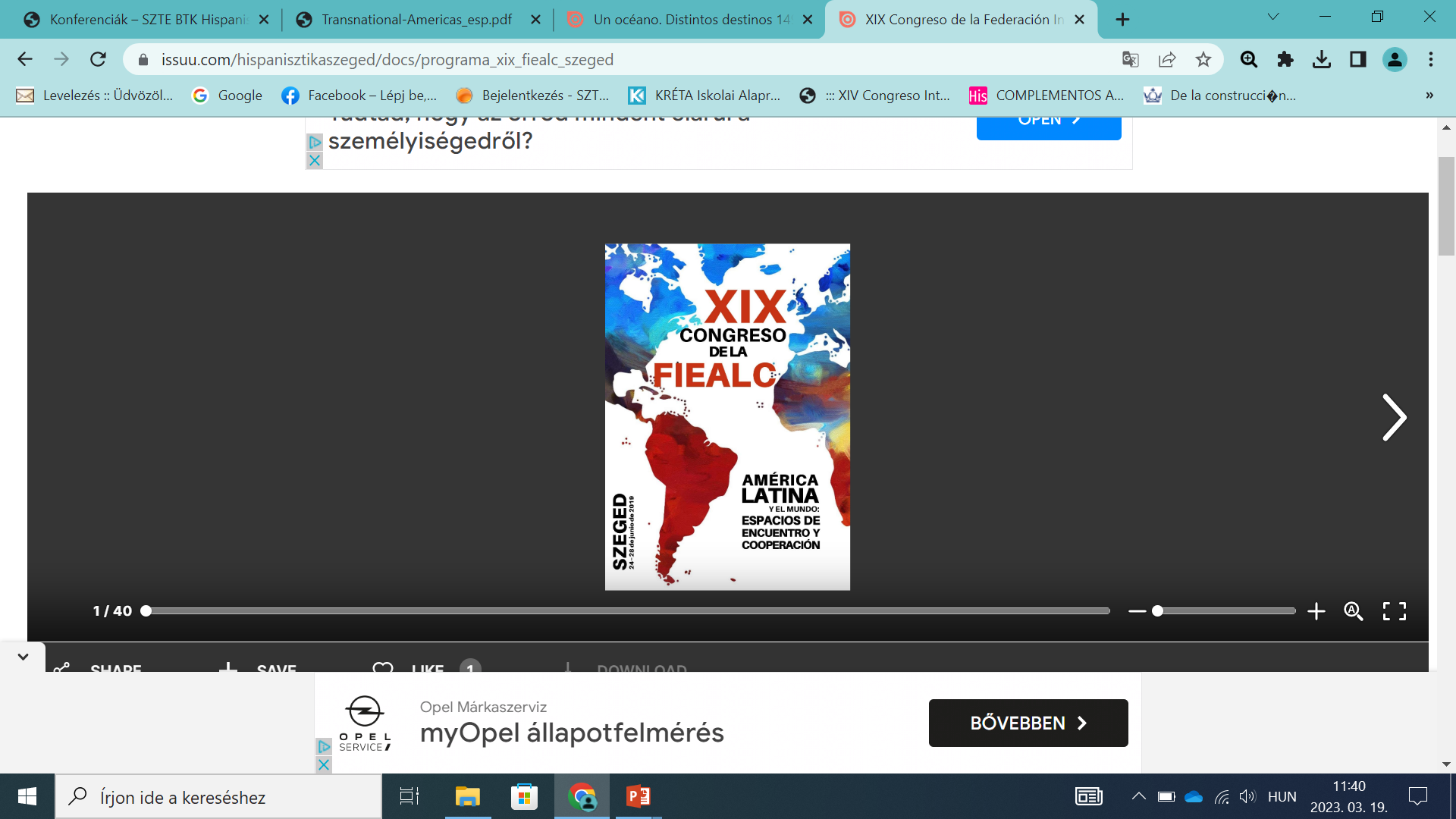 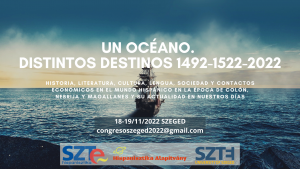 Jornadas didácticas
regularmente organizadas desde 2015
destinadas a profesores de español y estudiantes
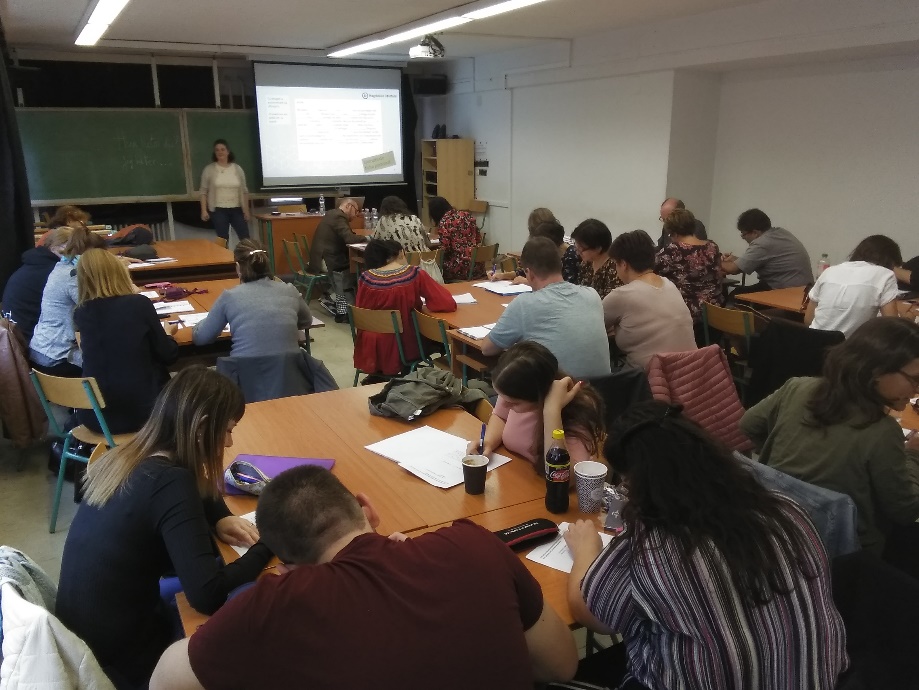 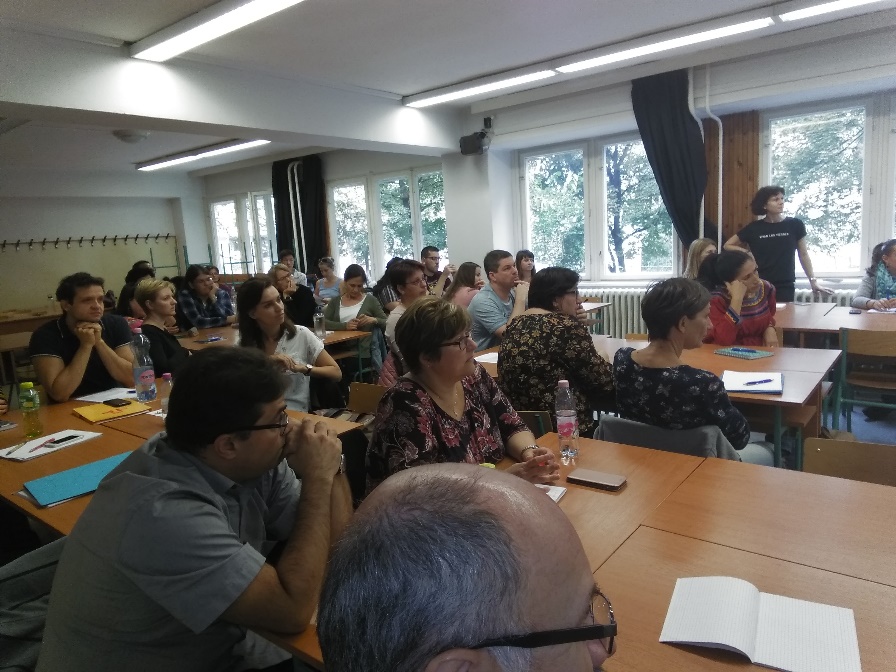 Resumen
presencia del español a todos los niveles de la enseñanza
papel importante en la enseñanza secundaria
cuatro centros universitarios
perfil propio del hispanismo en Szeged con tres áreas de investigación
literatura – lingüística – historia y civilización